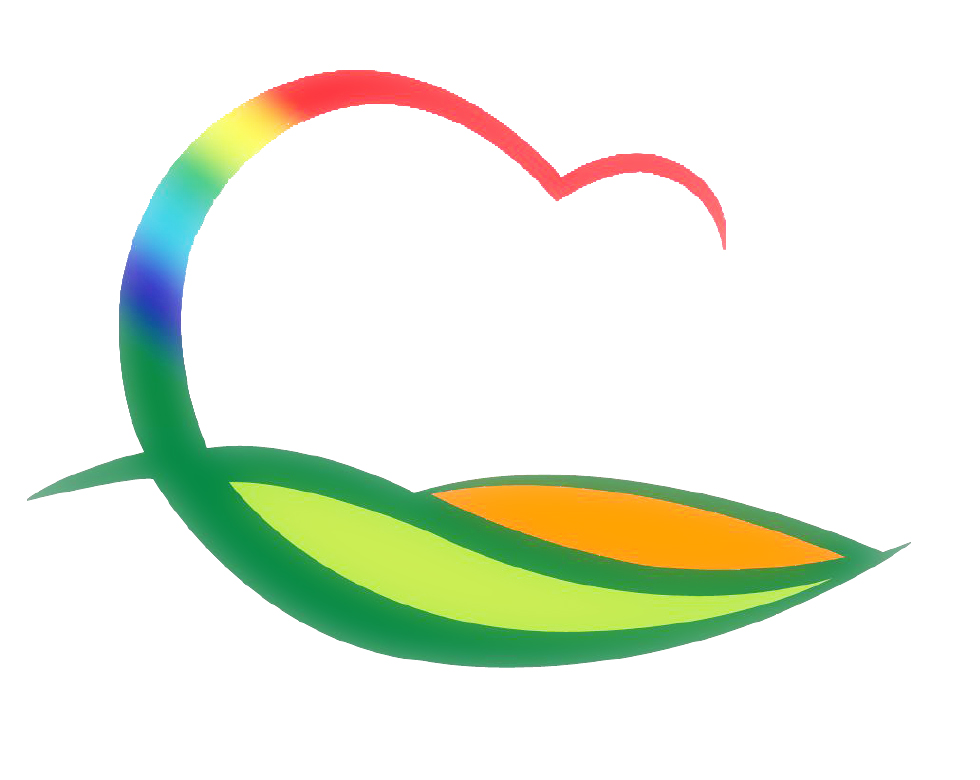 민  원  과
3-1. 본인서명사실확인서 발급 홍보
4. 12.(월) ~ 4. 16.(금) / 관내 전광판 및 읍면사무소 등
본인서명사실확인제도 활성화를 위한 배너 및 포스터 게시
3-2. 토지이동 민원 처리
4. 12.(월) ~ 4. 16.(금) / 학산면 봉소리 1136번지 외 14건
토지이동 신청에 따른 현장 조사 및 처리
3-3. 2021년 제 2회 공유재산심의회
4. 16. (금) 14:00 / 3건 / 서면심의
공유재산 취득·처분의 적정성 심의
  - 상반기 보존부적합 일반재산 매각 안건 심의 등
예산 신속집행 추진현황
집행현황 (4. 6일 기준)                       (단위: 백만원, %)




금주 집행대상사업  
  - 도로명주소 홍보용 우편함 설치(소비)                               :  8백만원 
  - 도관리도로명시설물 설치 준공금 지급(투자)           :  9백만원
  - 도로명주소 안내시설물 유지보수비 지급(투자)          :  9백만원

향후 집행계획   
  - 지적재조사 측량비 선급금 지급(소비)                    :  250백만원